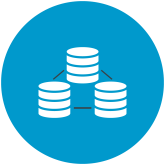 ГО "Інформаційно-правовий центр
"Захист права на інформацію"
ВІДКРИТІ ДАНІяк інструментарій законодавчих ініціатив
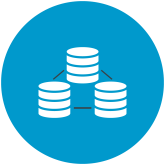 ГО "Інформаційно-правовий центр
"Захист права на інформацію"
Відкриті дані
Це спосіб надання загальнодоступної інформації у такому вигляді, в якому розробники автоматизовано можуть завантажити її у бази даних, проаналізувати та надати громадськості у зрозумілій та зручній формі для "повторного використання“ в: 
 належному врядуванні (good governance) 
 інноваціях
 наукових дослідженнях 
 бізнес-проектах
 інших комерційних / не комерційних цілях
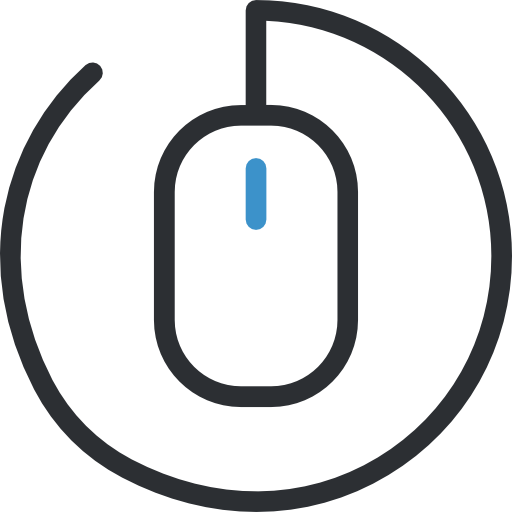 2
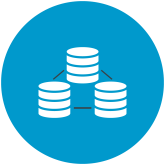 ГО "Інформаційно-правовий центр
"Захист права на інформацію"
Відкриті дані та законотворчість
• Linked Open Data and e-Participation (ЄС)
• Ісландія. Конституція 2010 року
• Відкриті дані Німеччини
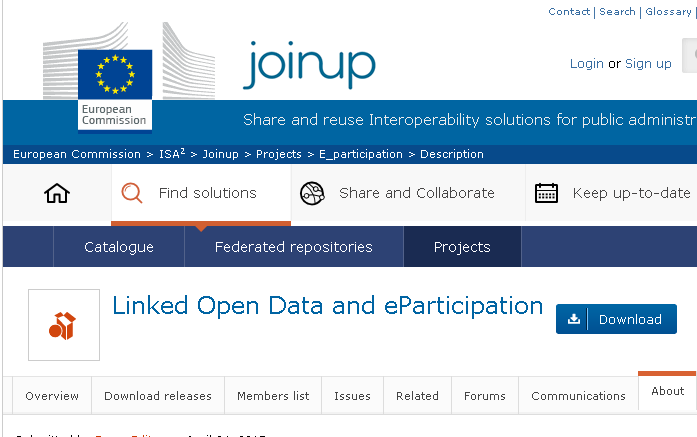 3
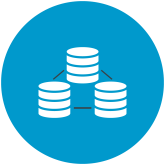 ГО "Інформаційно-правовий центр
"Захист права на інформацію"
світовий досвід
Портал відкритих даних уряду Сполучених Штатів Америки
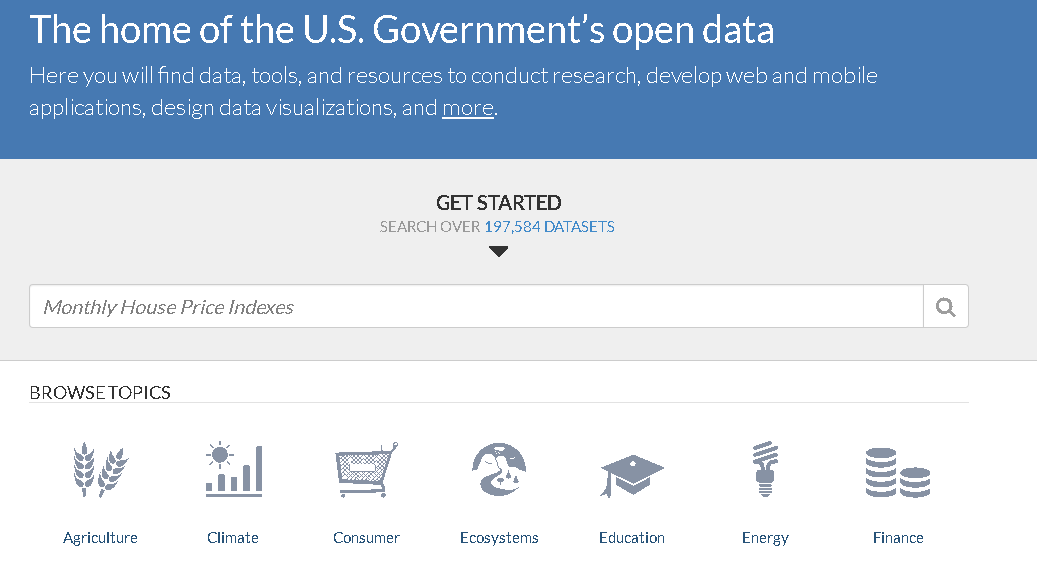 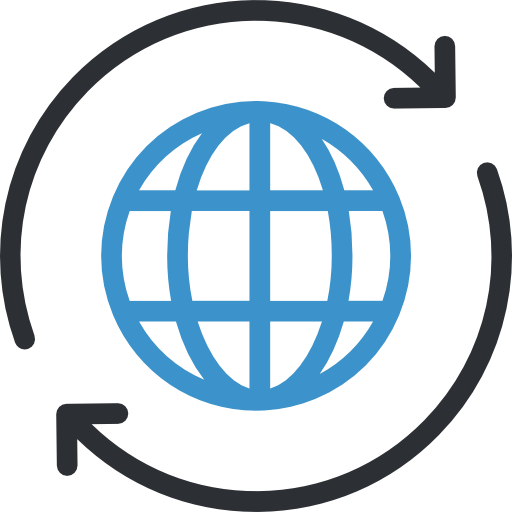 4
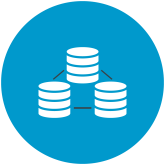 ГО "Інформаційно-правовий центр
"Захист права на інформацію"
світовий досвід
Портал відкритих даних уряду Канади
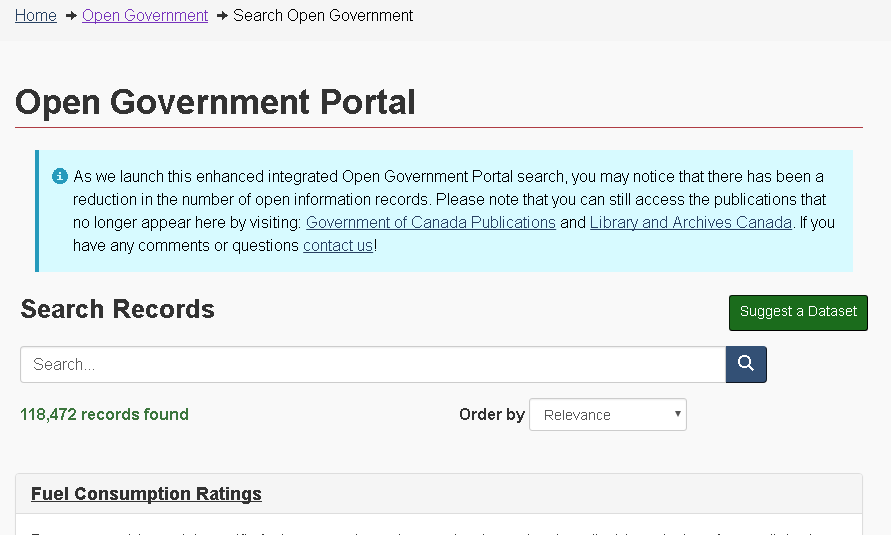 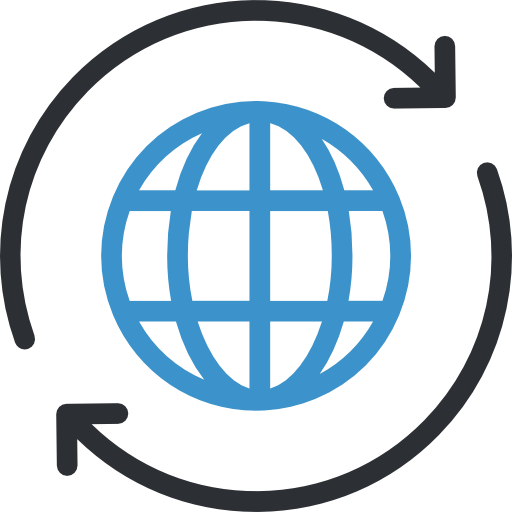 5
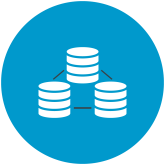 ГО "Інформаційно-правовий центр
"Захист права на інформацію"
світовий досвід
Портал відкритих даних уряду Великої Британії
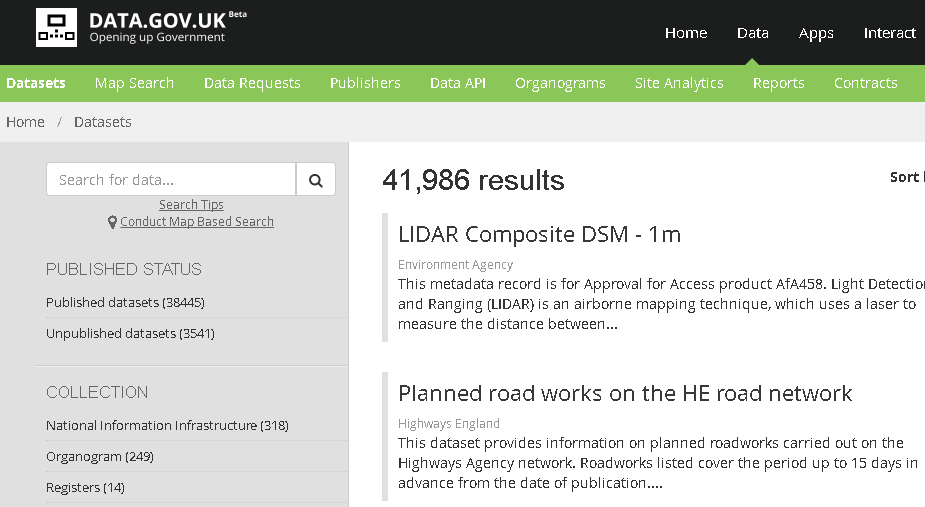 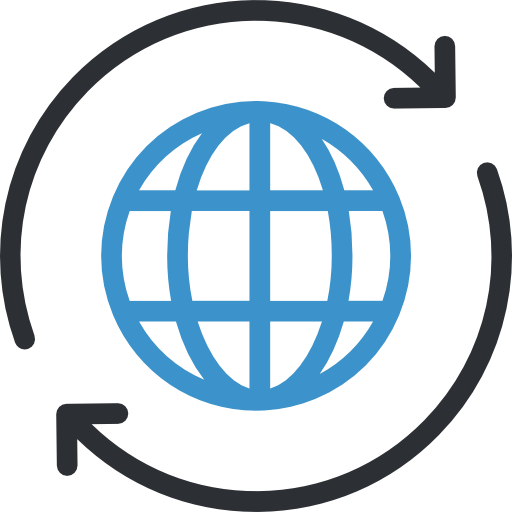 6
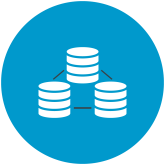 ГО "Інформаційно-правовий центр
"Захист права на інформацію"
світовий досвід
Портал відкритих даних уряду Індії
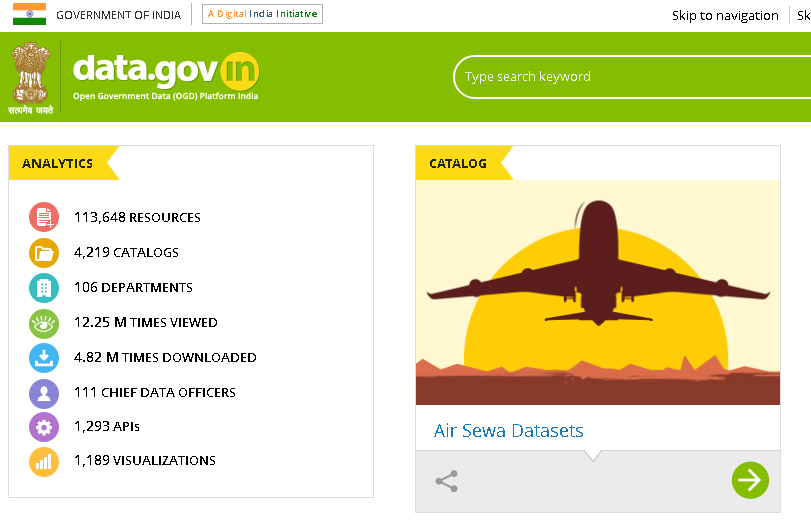 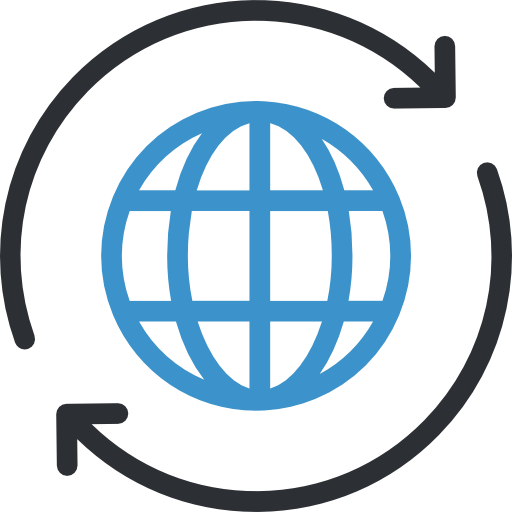 7
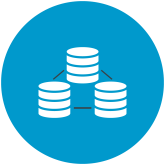 ГО "Інформаційно-правовий центр
"Захист права на інформацію"
світовий досвід
Портал відкритих даних США
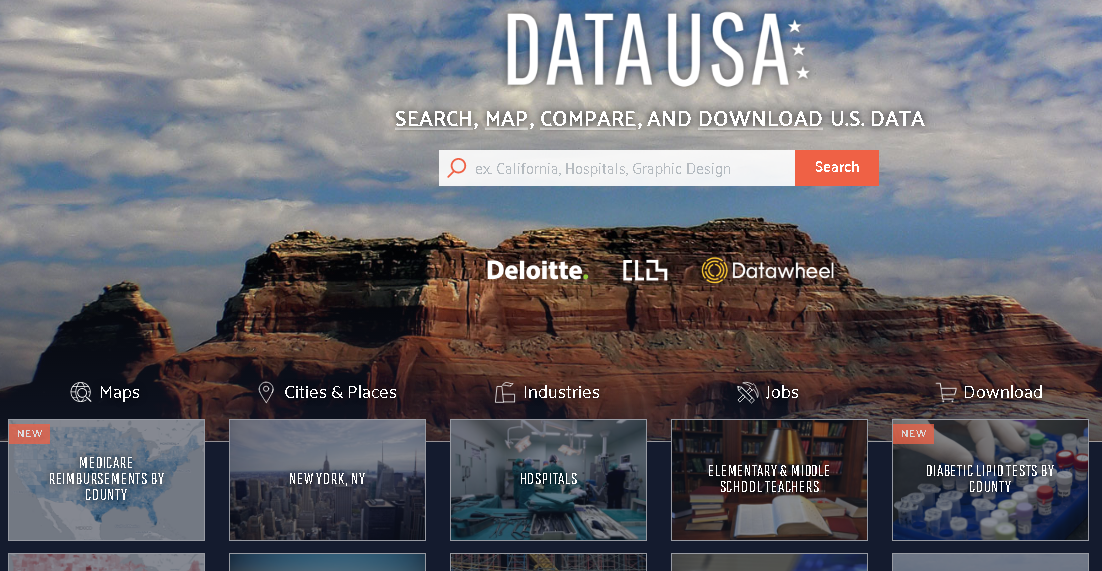 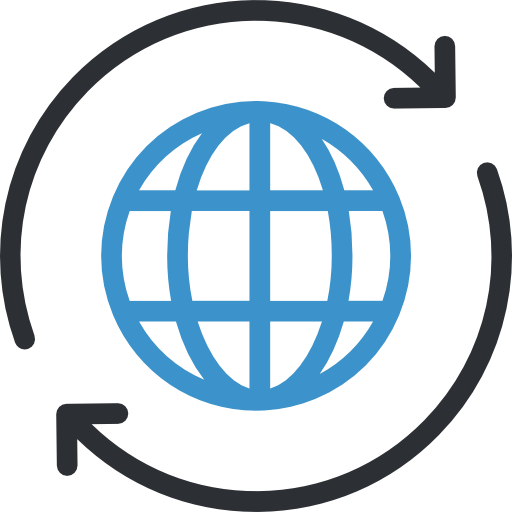 8
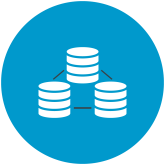 ГО "Інформаційно-правовий центр
"Захист права на інформацію"
світовий досвід
Портал відкритих даних США
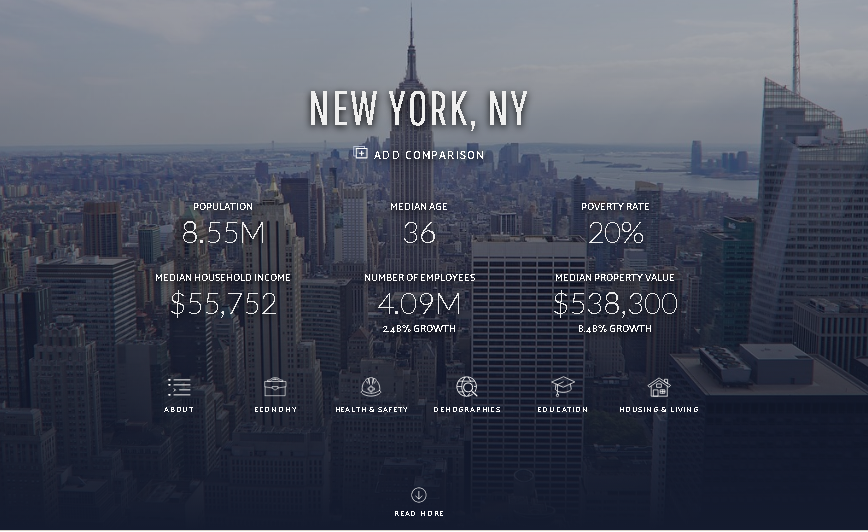 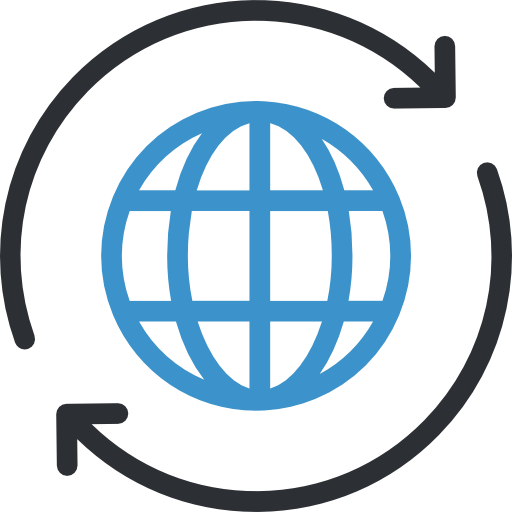 9
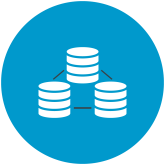 ГО "Інформаційно-правовий центр
"Захист права на інформацію"
світовий досвід
Socrat (дані щодо США)
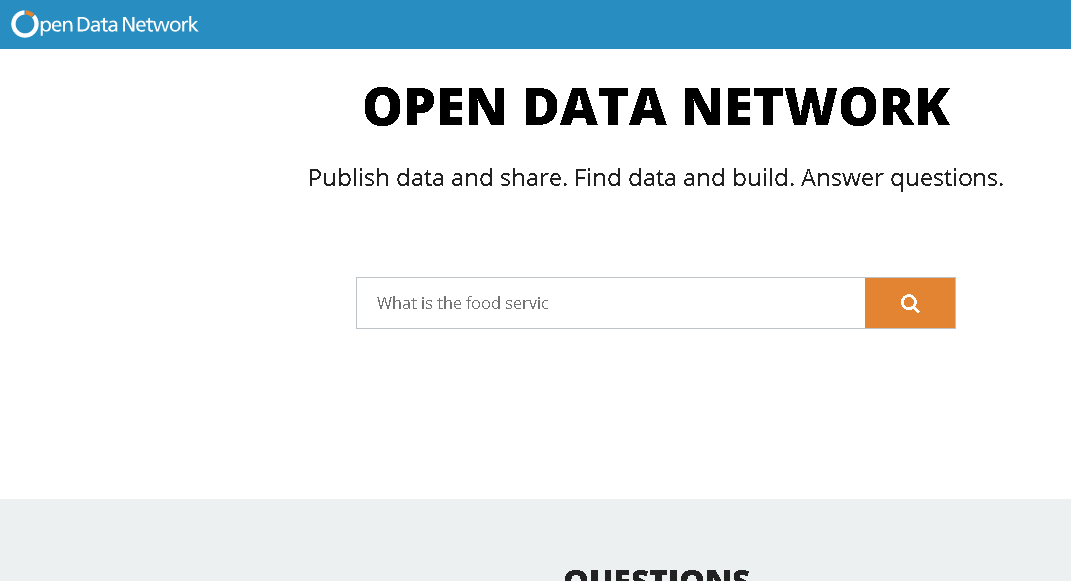 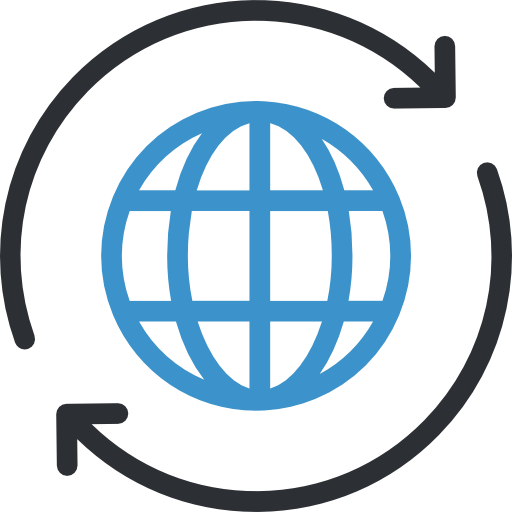 10
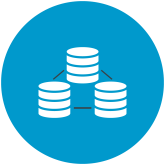 ГО "Інформаційно-правовий центр
"Захист права на інформацію"
світовий досвід
Портал відкритих даних Європейського союзу
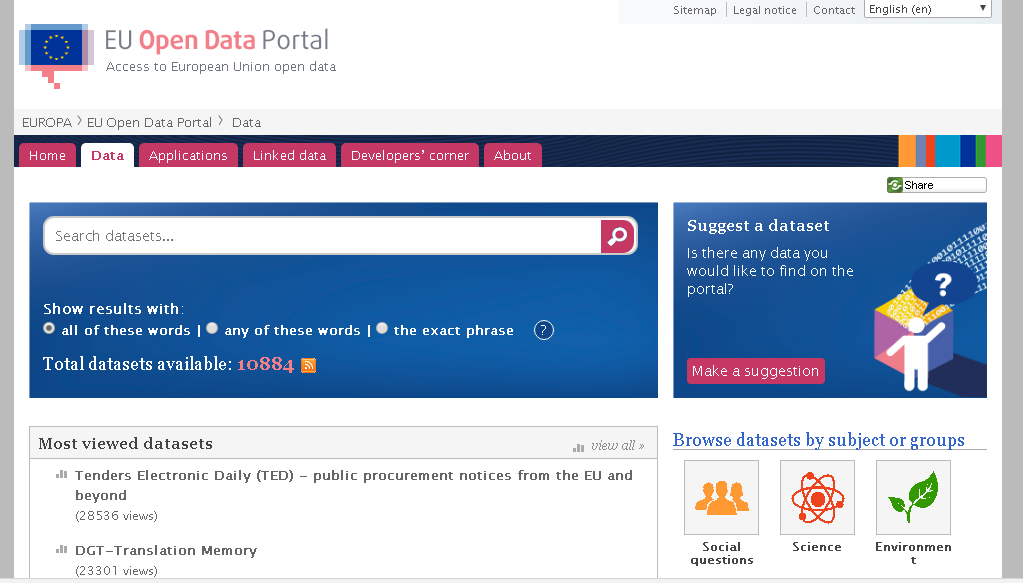 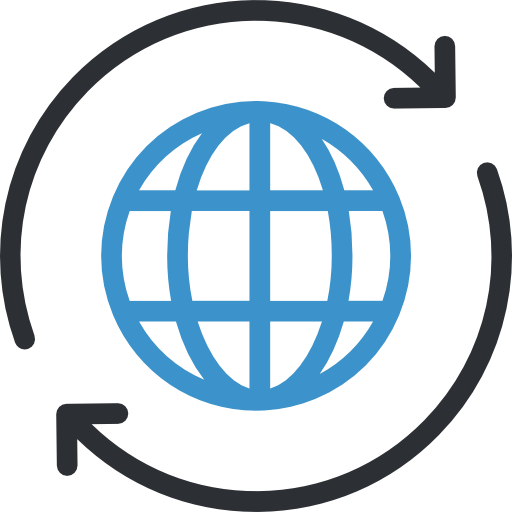 11
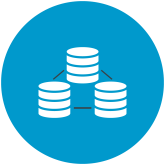 ГО "Інформаційно-правовий центр
"Захист права на інформацію"
світовий досвід
Central Intelligence Agency (CIA)
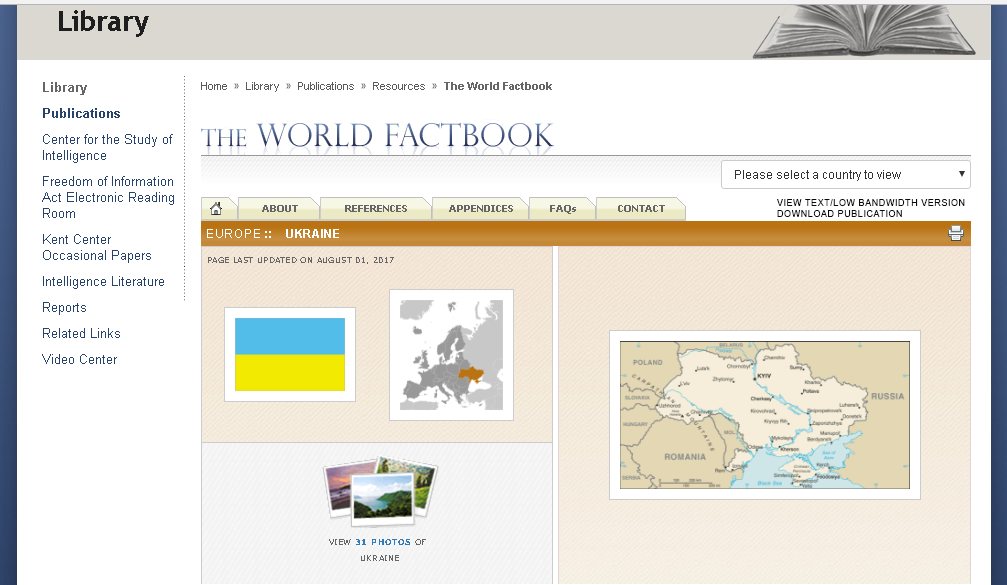 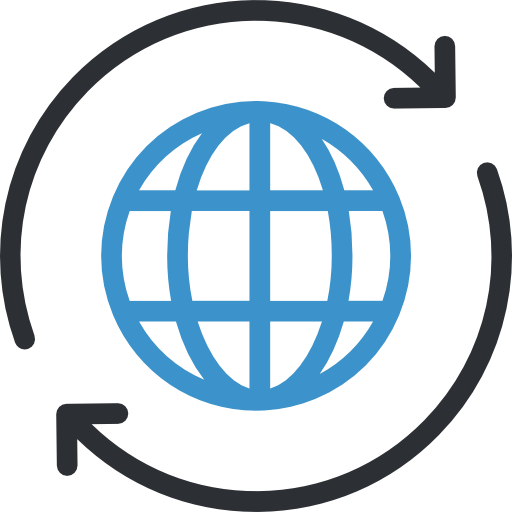 12
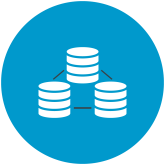 ГО "Інформаційно-правовий центр
"Захист права на інформацію"
світовий досвід
Набори даних, які стосуються становища жінок та дітей в усьому світі, від UNICEF
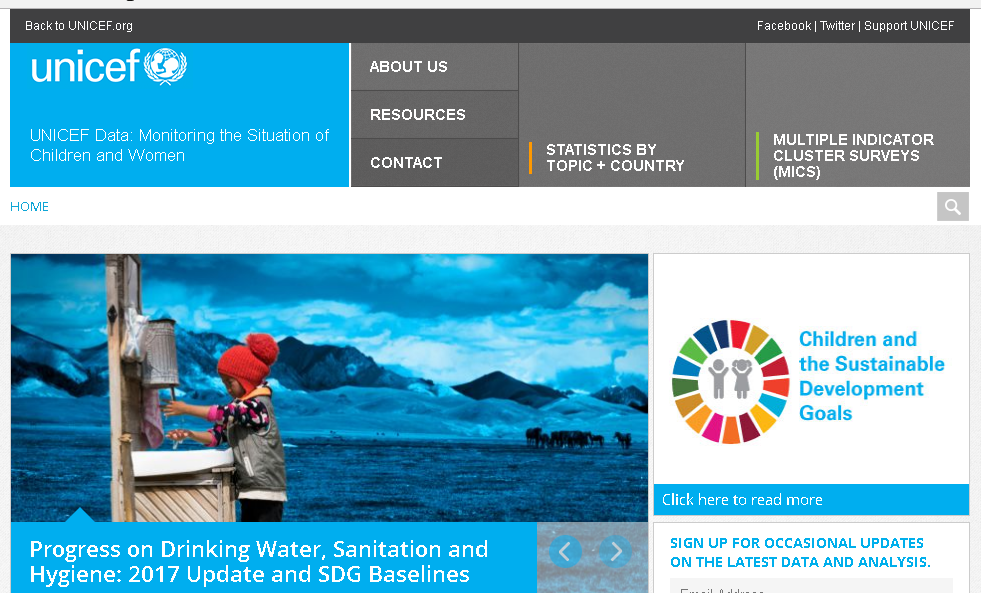 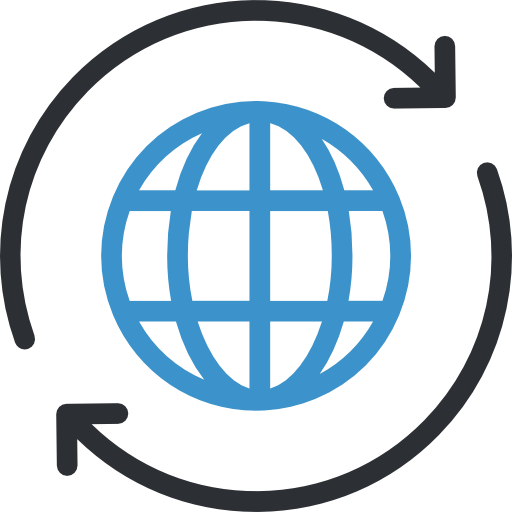 13
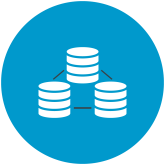 ГО "Інформаційно-правовий центр
"Захист права на інформацію"
світовий досвід. сервіси
Eurostat - My country in a bubble
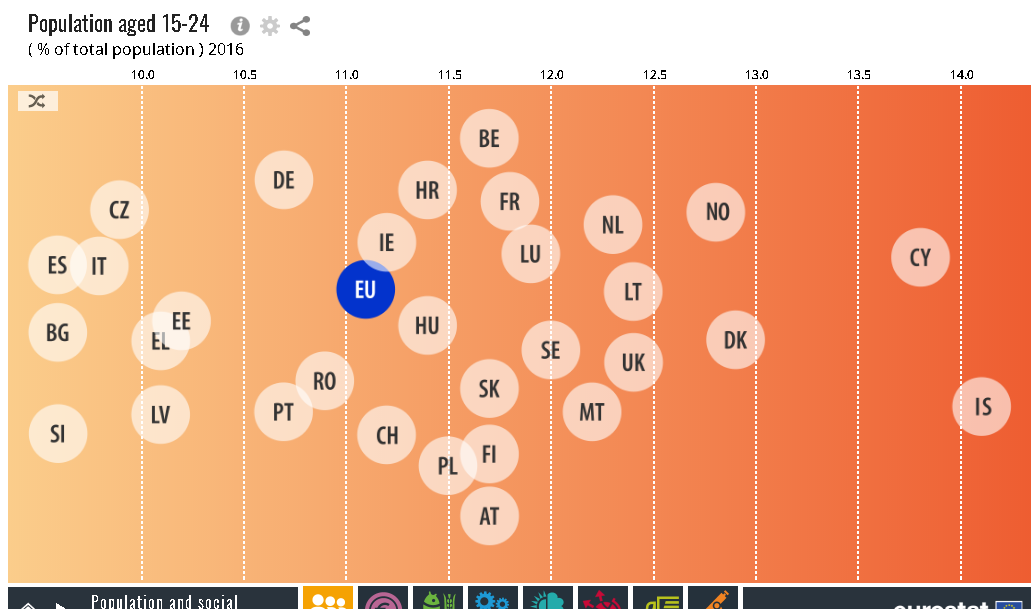 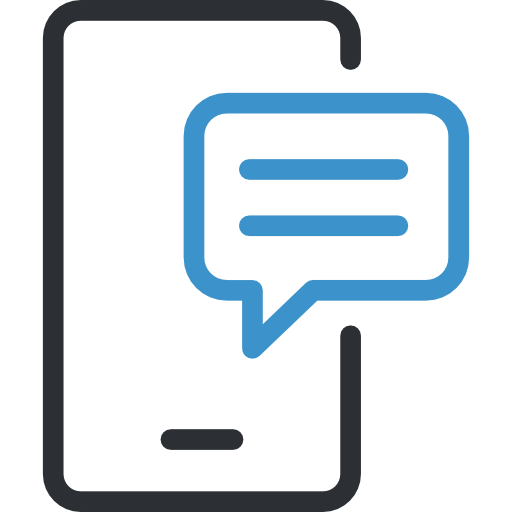 14
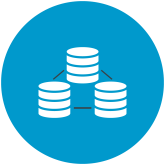 ГО "Інформаційно-правовий центр
"Захист права на інформацію"
світовий досвід. сервіси
Eurostat - My country in a bubble
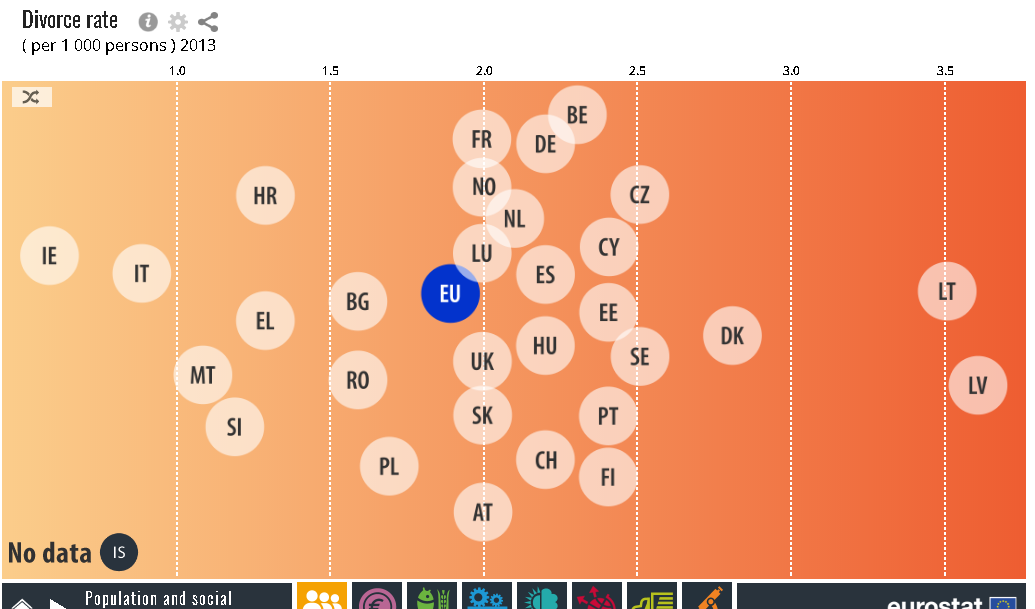 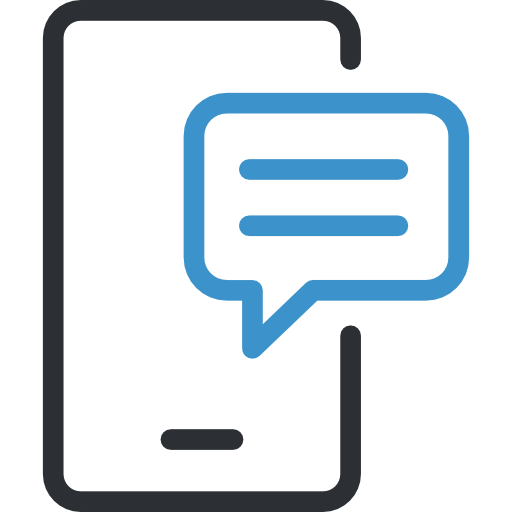 15
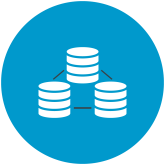 ГО "Інформаційно-правовий центр
"Захист права на інформацію"
світовий досвід. сервіси
Code.gov - центральне сховище державного програмного забезпечення США
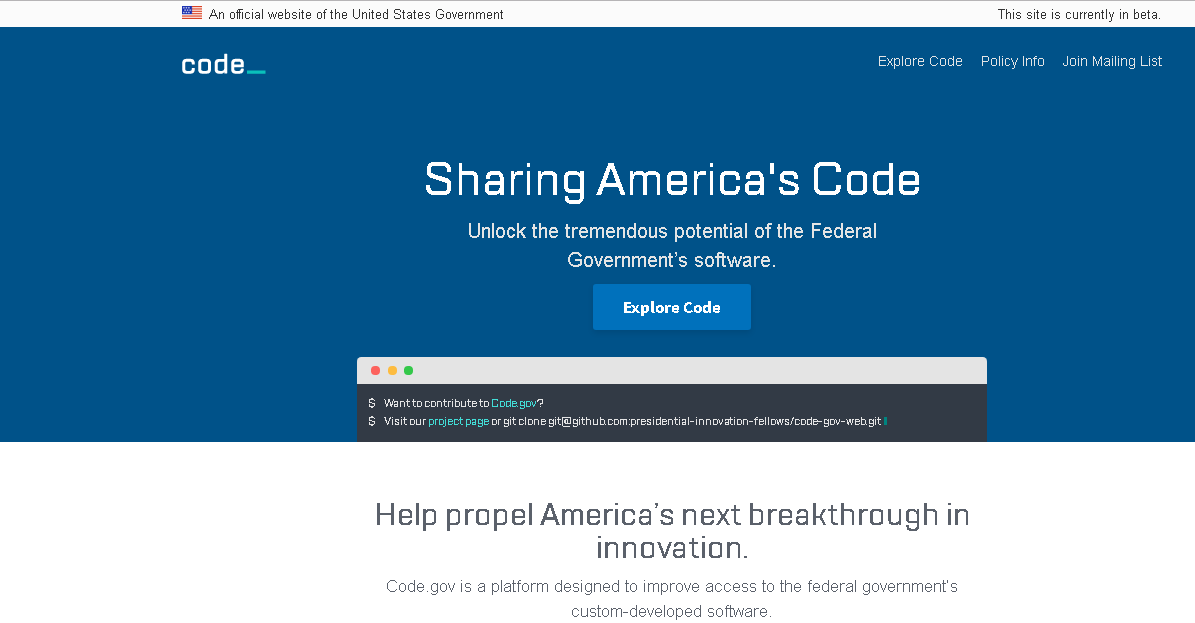 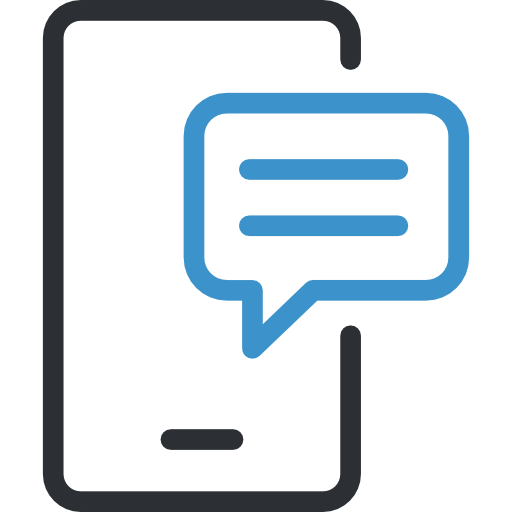 16
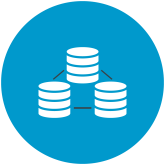 ГО "Інформаційно-правовий центр
"Захист права на інформацію"
світовий досвід. сервіси
National Aeronautics and Space Administration
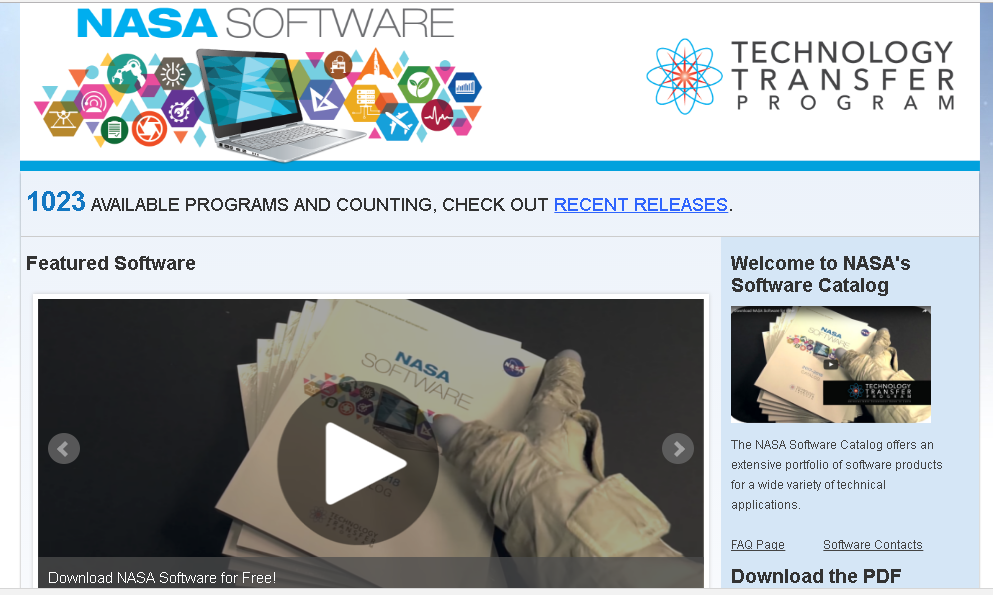 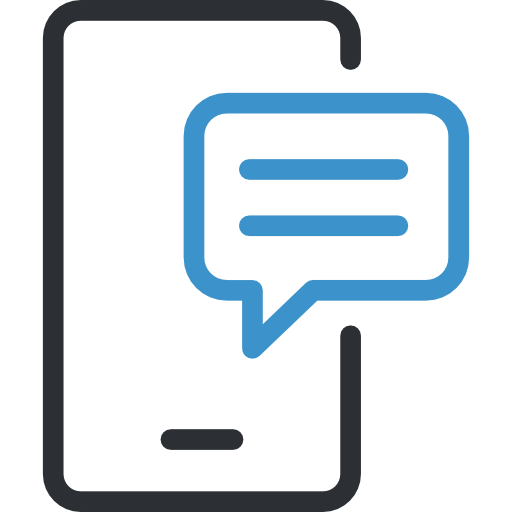 17
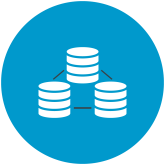 ГО "Інформаційно-правовий центр
"Захист права на інформацію"
світовий досвід. вартість
Оцінка ринку відкритих даних за звітом Європейської комісії
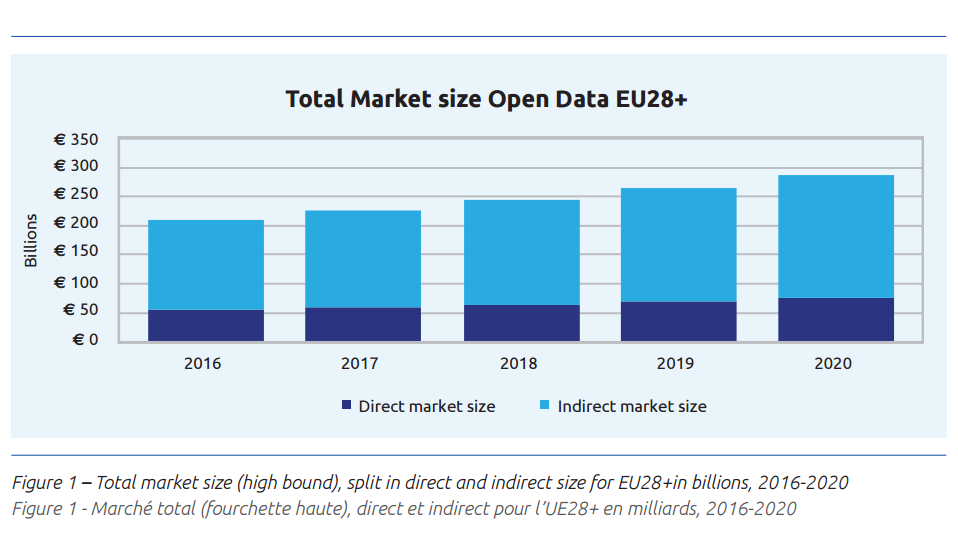 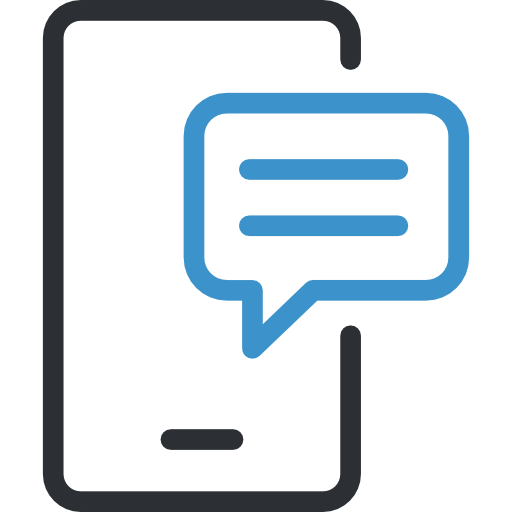 18
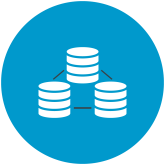 ГО "Інформаційно-правовий центр
"Захист права на інформацію"
світовий досвід. сервіси
International Energy Agency (IEA).
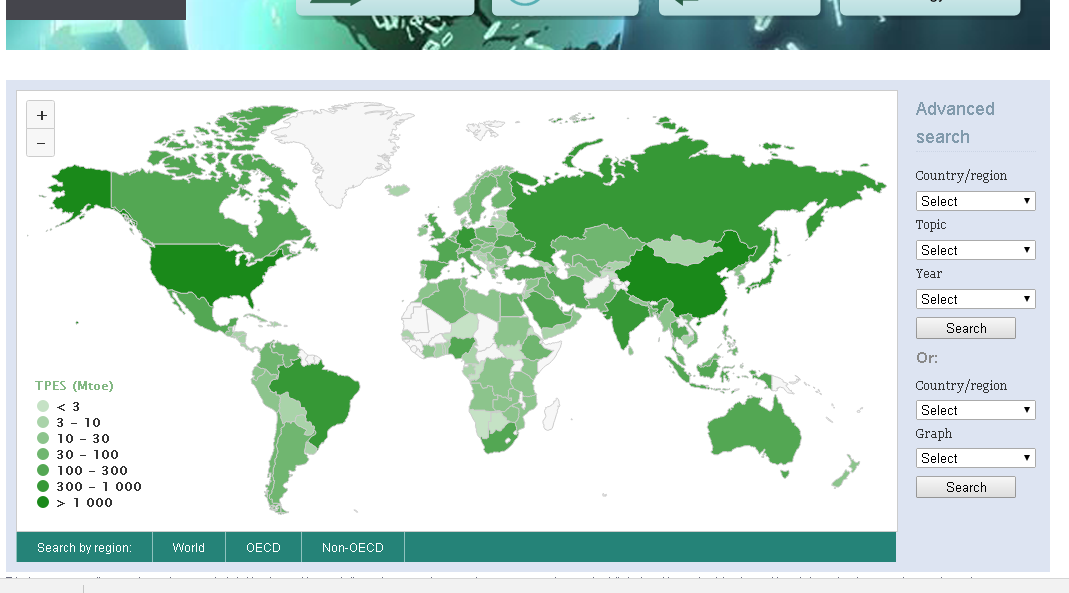 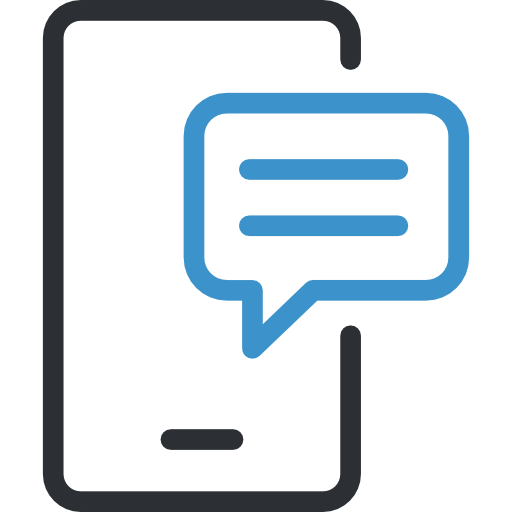 19
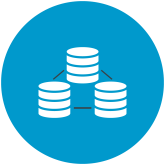 ГО "Інформаційно-правовий центр
"Захист права на інформацію"
світовий досвід. сервіси
Набори даних від Національної служби охорони здоров'я Великобританії
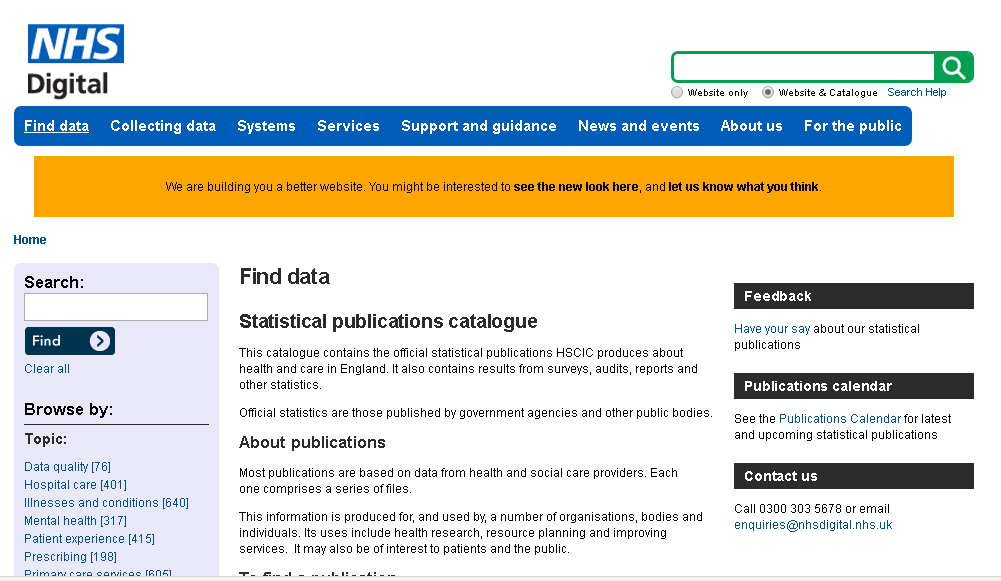 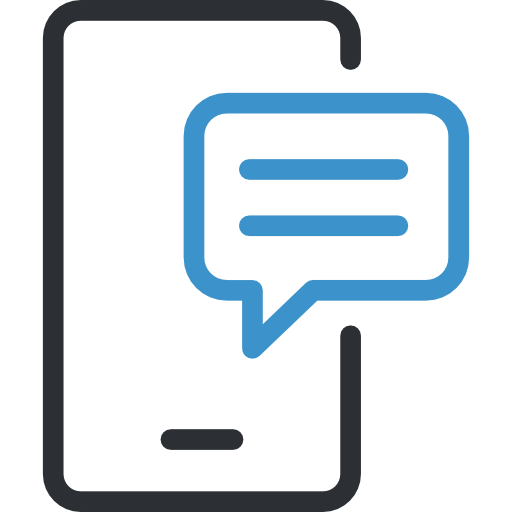 20
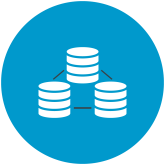 ГО "Інформаційно-правовий центр
"Захист права на інформацію"
Відкриті дані. україна
Єдиний державний веб-портал відкритих даних
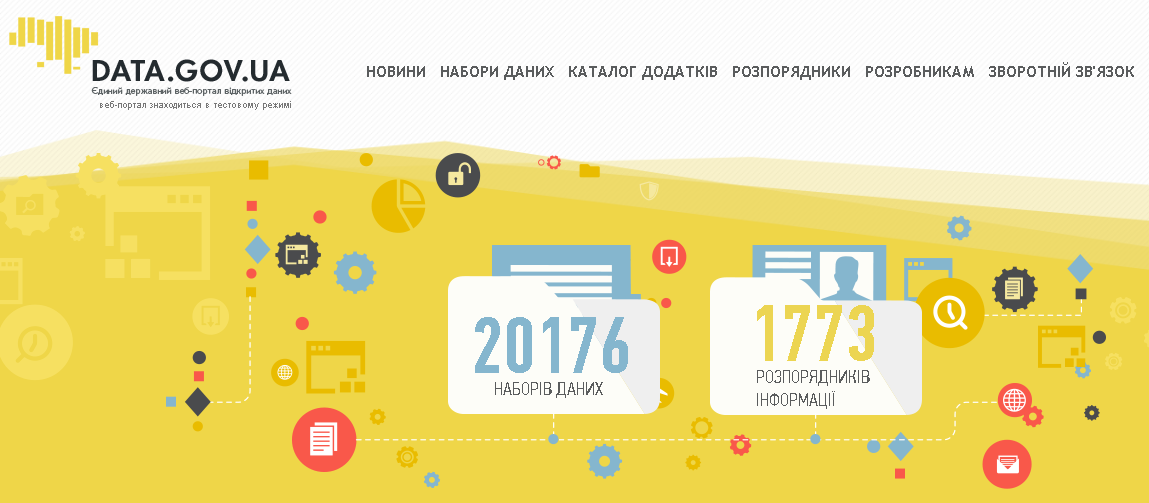 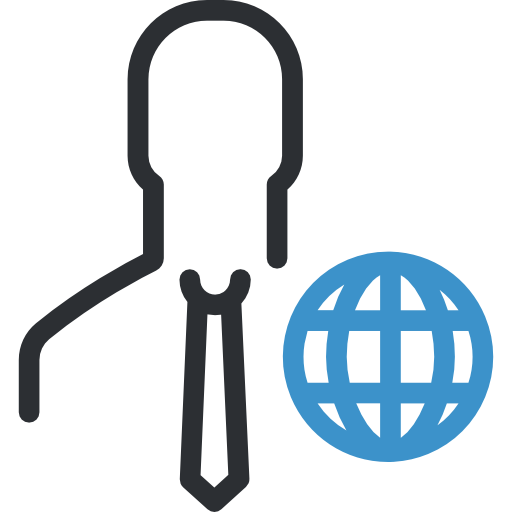 21
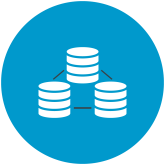 ГО "Інформаційно-правовий центр
"Захист права на інформацію"
Відкриті дані. україна
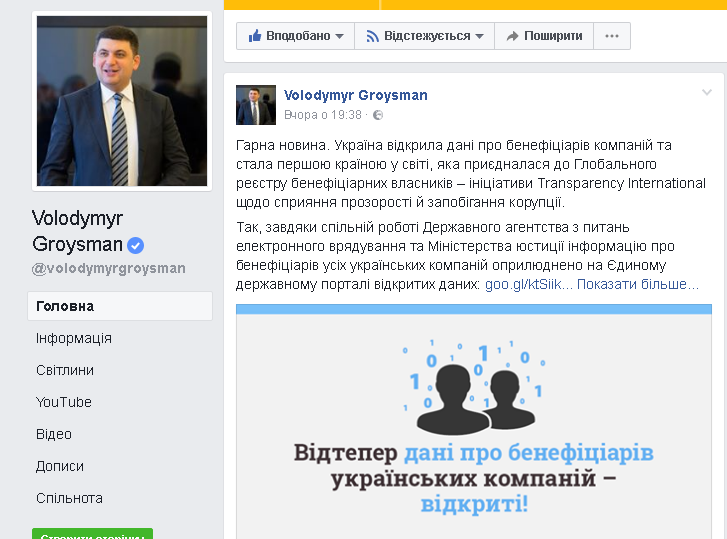 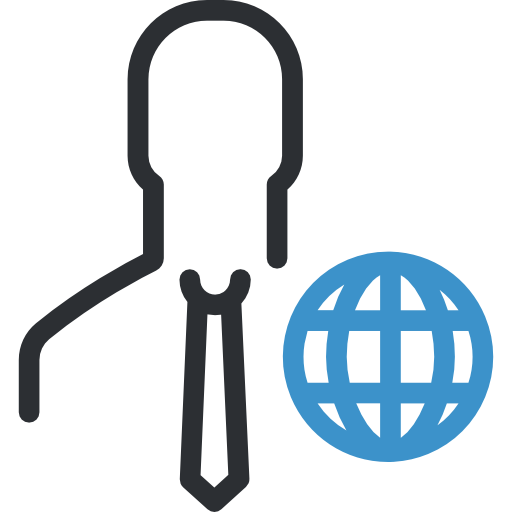 22
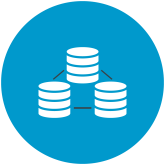 ГО "Інформаційно-правовий центр
"Захист права на інформацію"
Відкриті дані. україна
Відкрите місто. Дніпро
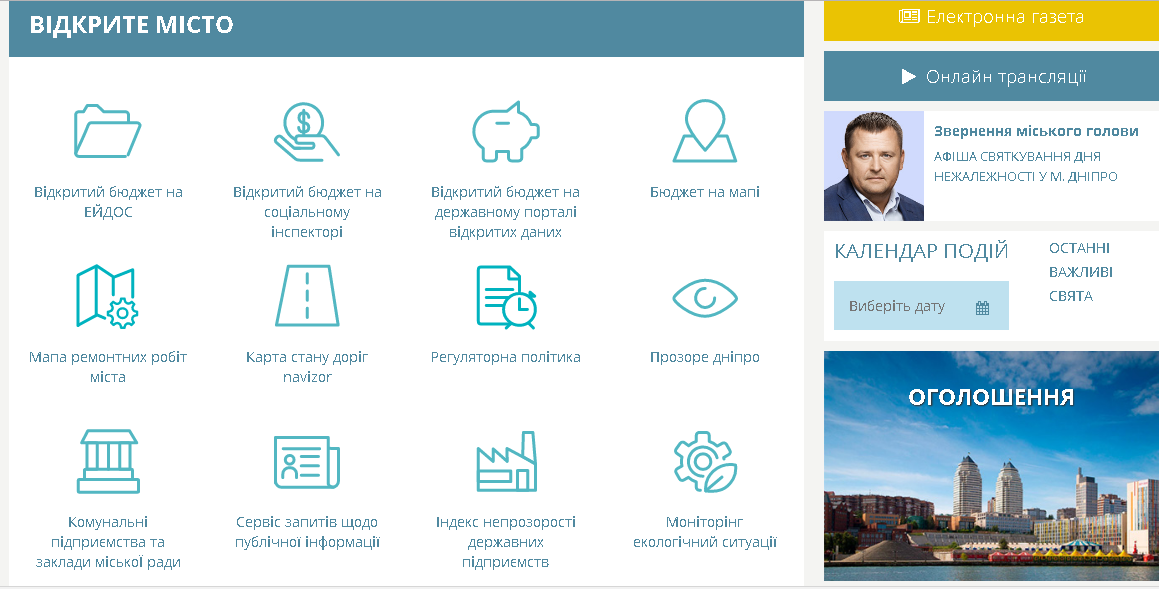 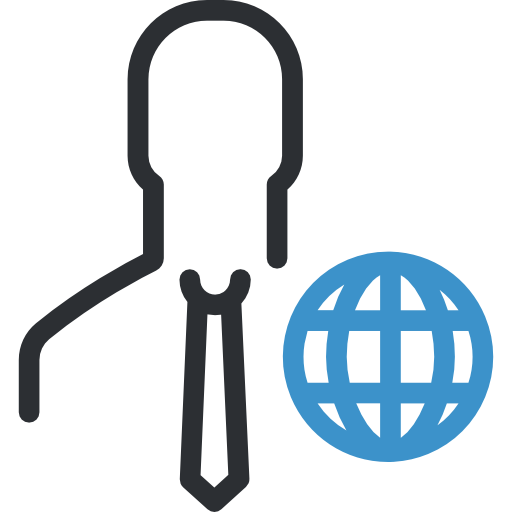 23
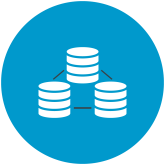 ГО "Інформаційно-правовий центр
"Захист права на інформацію"
світовий досвід
місто Берлін
місто Лондон
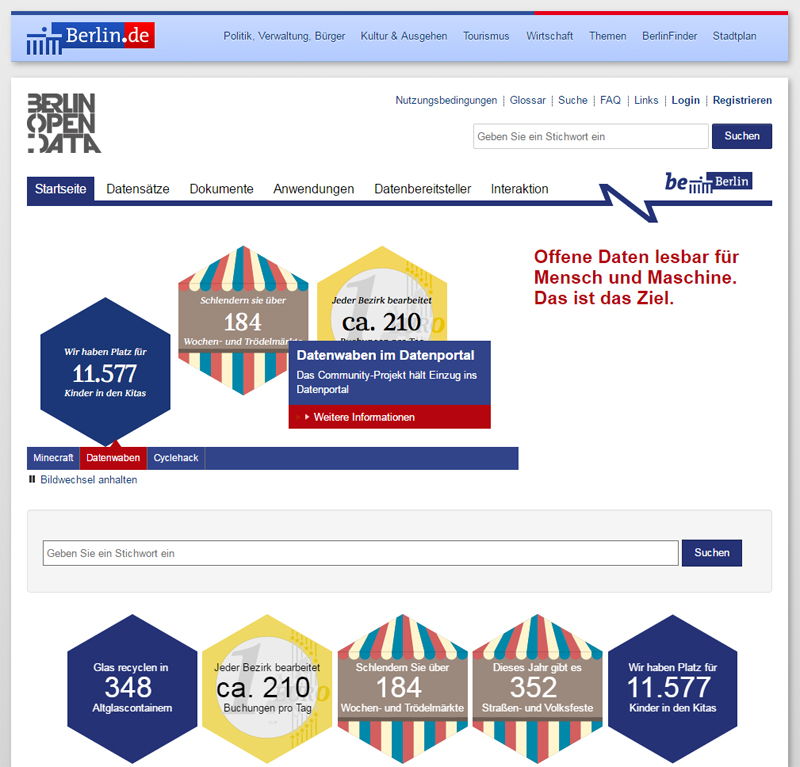 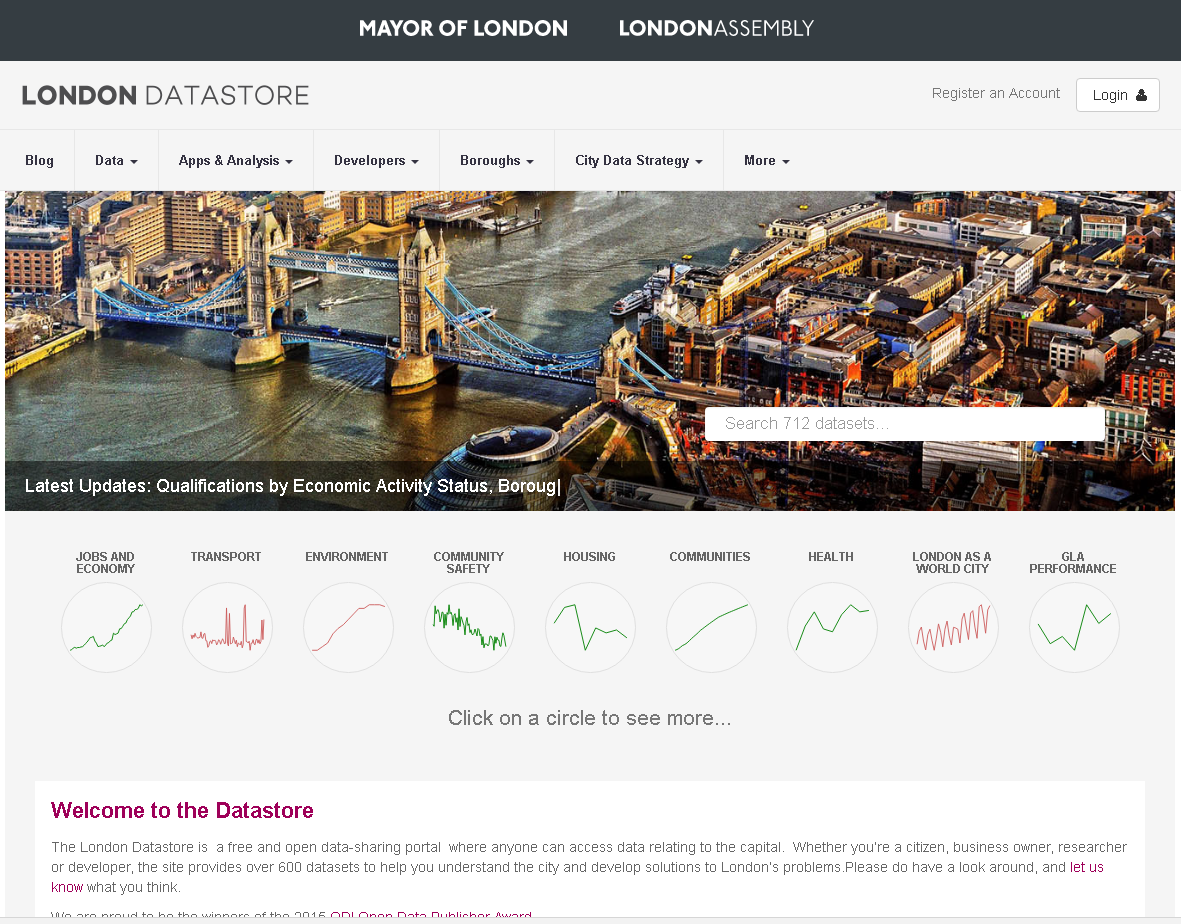 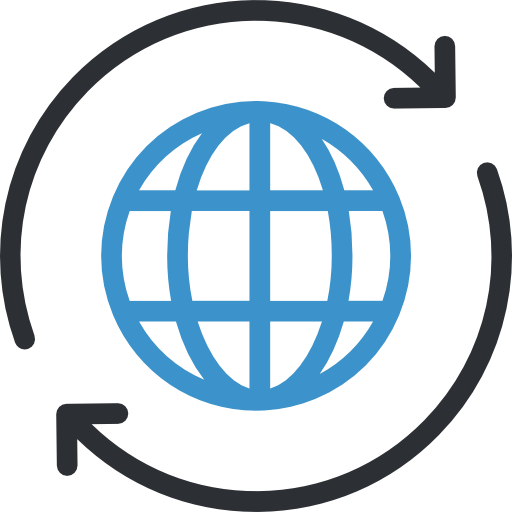 24
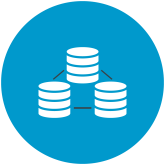 ГО "Інформаційно-правовий центр
"Захист права на інформацію"
світовий досвід
Відкриті дані Чікаго:
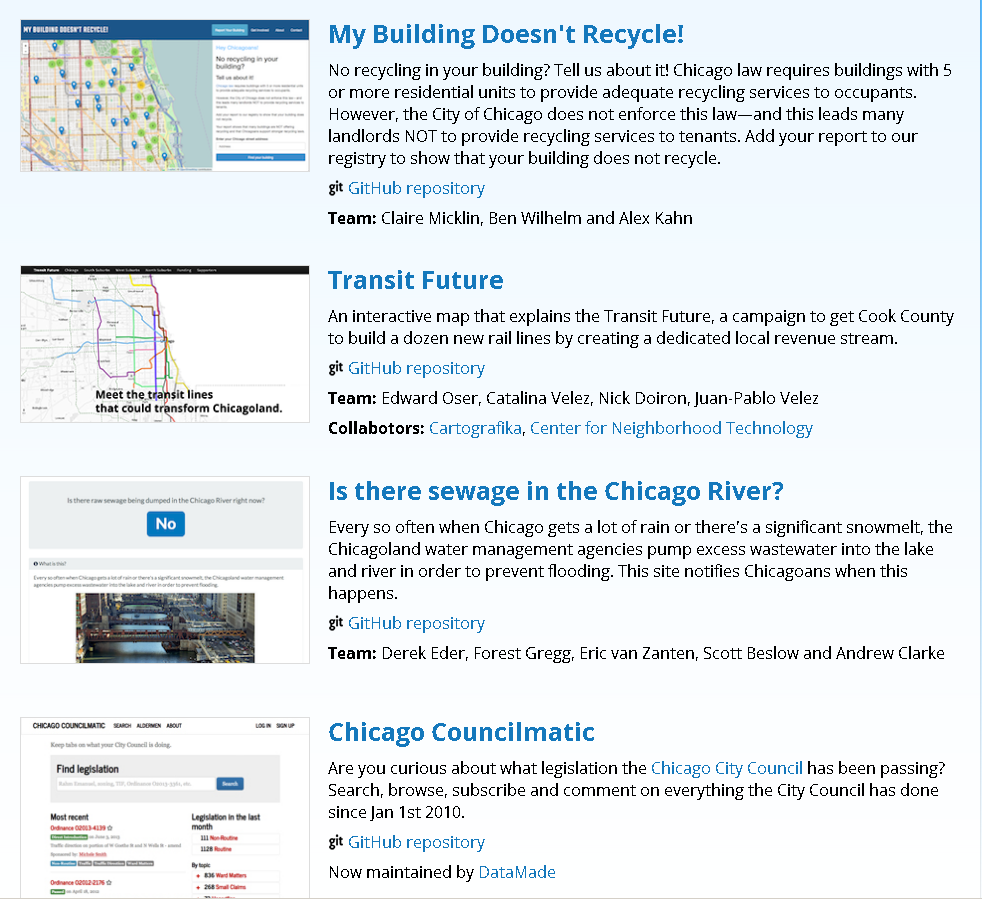 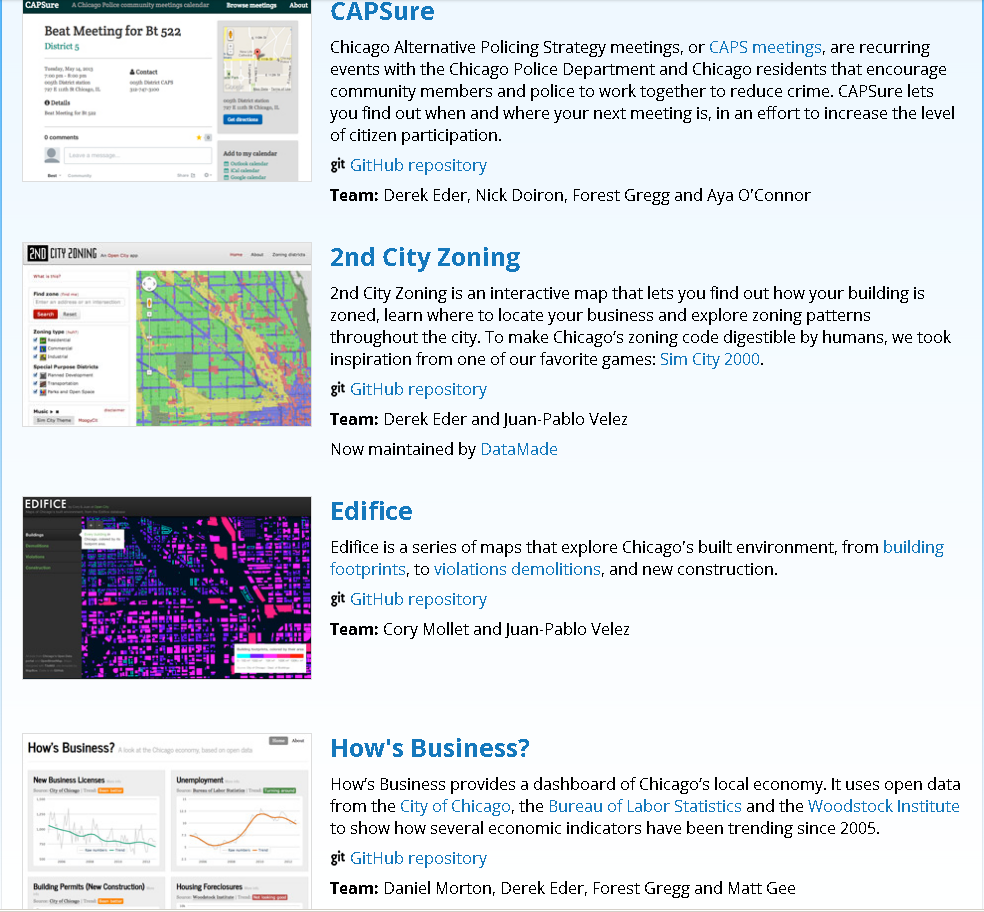 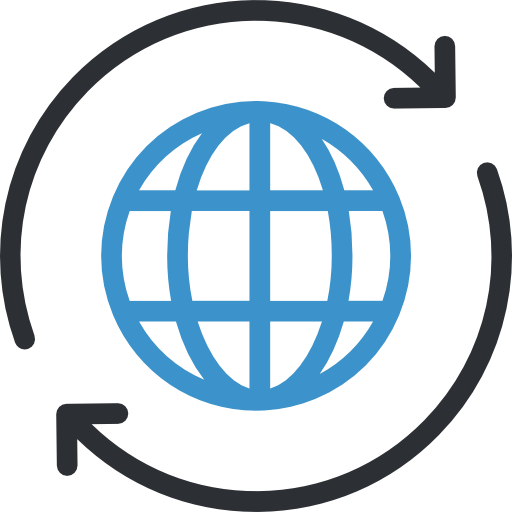 25
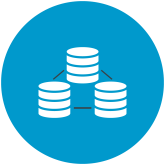 ГО "Інформаційно-правовий центр
"Захист права на інформацію"
проблематика
Проблематика використання широкого потенціалу відкритих даних обумовлена:
відсутність/обмеженість ресурсів для підготовки та розміщення відкритих даних 
відсутність компетенції персоналу в роботі з відкритими даними
слабке розуміння необхідності та користі відкритих даних
відсутність проектів з повним циклом реалізації
відсутність єдиного координаційного центру
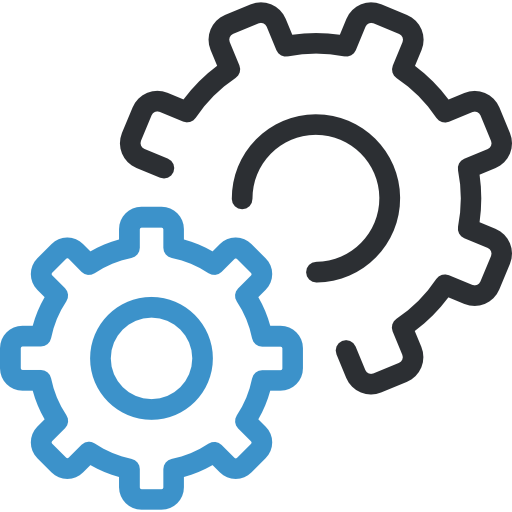 26
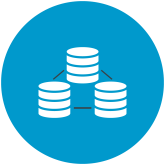 ГО "Інформаційно-правовий центр 
"Захист права на інформацію"
Дякуємо за увагу
ilc.in.ua
info.ngo.ilc@gmail.com
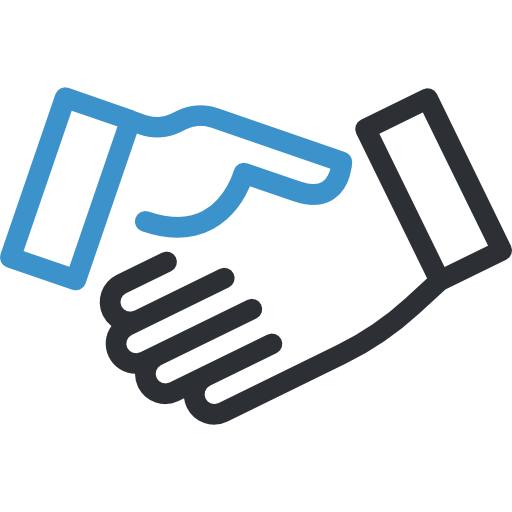 27